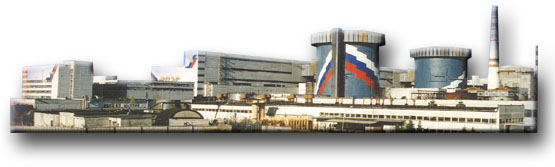 Осуществление постоянного государственного надзора на 
Ленинградской АЭС, 
проблемные вопросы.
1
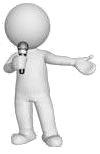 Содержание
Цели и задачи отдела инспекций в области надзора
Основные результаты надзора отдела инспекций на ЛАЭС за отчетный период (сентябрь 2023 –сентябрь 2024). Применённые санкции (предостережения, предписания, административные наказания).
Типовые нарушения, выявляемые в ходе проверок в рамках постоянного государственного надзора.
2
Константинов Андрей Игоревич
Цели и Задачи отдела инспекций в области надзора
Основной целью проверок (надзора), проводимых в рамках осуществления постоянного государственного надзора в области использования атомной энергии является предупреждение, выявление и пресечение нарушений обязательных требований в области использования атомной энергии на поднадзорных атомных станциях и в организациях (на предприятиях) выполняющих работы и предоставляющих услуги атомным станциям.
Организует и проводит проверки (инспекции) соблюдения юридическими лицами, их руководителями и иными должностными лицами требований законодательства Российской Федерации, нормативных правовых актов Российской Федерации, норм и правил в области использования атомной энергии.
Контрольно-надзорная деятельность отдела инспекций в области использования атомной энергии (в части надзора за ядерной и радиационной безопасностью атомных станций) осуществляется в соответствии с:
Константинов Андрей Игоревич
3
Документы, регламентирующие деятельность отдела:
Федеральным законом от 26   декабря 2008 г. № 294-ФЗ    «О защите прав юридических лиц и индивидуальных предпринимателей при осуществлении государственного контроля   (надзора)   и   муниципального   контроля». 
Федеральным   законом от 21 ноября 1995 г. № 170-ФЗ «Об использовании атомной энергии».
Постановлением Правительства Российской Федерации от 26 декабря 2018 г. № 1680 «Об утверждении общих требований к организации и осуществлению органами государственного контроля (надзора), органами муниципального контроля мероприятий по профилактике нарушений обязательных требований, требований, установленных муниципальными правовыми актами».
Положением о Северо-Европейском межрегиональном территориальном управлении по надзору за ядерной и радиационной безопасностью Федеральной службы по экологическому технологическому и атомному надзору 
Положением о режиме постоянного государственного надзора на объектах использования атомной энергии – утверждено постановлением Правительства Российской  Федерации от 23 апреля 2012 г. № 373 «Об утверждении Положения о режиме постоянного государственного надзора на объектах использования атомной  энергии»  (Собрание  законодательства  Российской Федерации,  2012, № 18, ст. 2233);
Административным  регламентом  по исполнению Федеральной    службой по экологическому, технологическому и атомному надзору государственной функции по федеральному государственному надзору в области использования атомной энергии, утверждённым приказом Ростехнадзора от 7 июня 2013 г. № 248 (зарегистрирован в Минюсте России, рег. № 29174 от 25 июля 2013 г.).
Перечнем нормативных правовых актов, устанавливающих обязательные требования, приведенным в приложении к приказу Ростехнадзора от 04 февраля 2022 года № 33 Раздел II Государственное регулирование безопасности при использовании атомной энергии (Перечень П-01-01-2021).
Константинов Андрей Игоревич
4
Режим надзора предусматривает постоянное пребывание на объектах повышенной опасности
При осуществлении надзора проводится мониторинг соблюдения (выполнения):
а) требований федеральных норм и правил в области использования атомной энергии, регламентов и инструкций по эксплуатации объектов повышенной опасности;
б) требований к обеспечению физической защиты, учета и контроля ядерных материалов;
в) порядка расследования причин нарушений в работе объектов повышенной опасности, включая реализацию в полном объеме мероприятий по устранению причин таких нарушений;
г) порядка регистрации (учета) элементов и систем, важных для безопасности, учета ресурса указанных элементов и систем, их своевременной замены или продления срока их эксплуатации при наличии соответствующего обоснования;
д) порядка подготовки и проведения ядерно опасных и (или) радиационно опасных работ на объектах повышенной опасности;
е) предписаний, выданных по результатам проведения проверок и отдельных мероприятий по контролю при осуществлении надзора;
ж) процедур подготовки работников объектов повышенной опасности для получения разрешений на право ведения работ в области использования атомной энергии;
з) условий действия выданных работникам объектов повышенной опасности разрешений на право ведения работ в области использования атомной энергии, а также выданных организациям разрешений (лицензий) на осуществление видов деятельности в области использования атомной энергии;
и) процедур обеспечения готовности работников объектов повышенной опасности к действиям при авариях и ликвидации последствий аварий.
Константинов Андрей Игоревич
5
При осуществлении надзора уполномоченные лица вправе проводить мероприятия по контролю (обследования зданий, помещений, сооружений, технических средств, оборудования, материалов, а также исследования, испытания, экспертизы, расследования и другие мероприятия), в том числе:
а) осмотры важных для безопасности элементов и систем объектов повышенной опасности, ознакомление с журналами и актами проведения работ на этих элементах и системах;
б) проверки проектно-конструкторской, технологической, эксплуатационной, ремонтной документации, а также ознакомление с приказами, распоряжениями, указаниями в целях проведения анализа осуществления эксплуатации и содержания оборудования объектов повышенной опасности для обеспечения их безопасности;
в) наблюдение за работой (участие в работе) комиссий по расследованию нарушений в работе объектов повышенной опасности;
г) проверку соблюдения требований нормативно-технической и распорядительной документации при проведении ядерно опасных и (или) радиационно опасных работ, работ на важных для безопасности элементах и системах объектов повышенной опасности, ознакомление с актами, протоколами, заключениями и другими документами, содержащими информацию о результатах таких работ;
д) наблюдение за проведением учений на объектах повышенной опасности (в том числе с участием сил охраны);
е) проверку выполнения выданных Федеральной службой по экологическому, технологическому и атомному надзору предписаний;
ж) проверку достоверности учета и безопасности при проведении физической инвентаризации ядерных материалов, инвентаризации радиоактивных веществ и радиоактивных отходов, включая их отправку и получение;
з) участие в совещаниях по вопросам обеспечения безопасности объектов повышенной опасности.
Константинов Андрей Игоревич
6
В случае выявления в ходе проведения проверок и отдельных мероприятий по контролю нарушений организацией (филиалом) и (или) ее должностными лицами требований законодательства Российской Федерации в области использования атомной энергии, направленных на обеспечение безопасности, уполномоченные лица принимают меры по пресечению таких нарушений в соответствии с законодательством Российской Федерации.
При этом в журнале постоянного государственного надзора делается соответствующая запись, а выписка из указанного журнала направляется уполномоченными лицами руководителю организации (филиала), эксплуатирующей объекты повышенной опасности, для ознакомления.
В соответствии с УДЛ отдельные мероприятия по контролю  в рамках режима постоянного государственного надзора перед:
Монтажом строительных конструкций зданий и сооружений 2 и 3 класса безопасности по НП-001-15.
Монтажом технологического оборудования 1, 2 и 3 класса безопасности по НП-001-15.
Монтажом и наладка систем, важных для безопасности.
Монтажом и наладкой систем безопасности.
Индивидуальное функциональное опробование систем безопасности и систем, важных для безопасности.
Комплексное опробование систем безопасности и систем, важных для безопасности.
Константинов Андрей Игоревич
7
Объекты надзорной деятельности отдела инспекций на ЛАЭС
В отделе инспекций сооружения, эксплуатации и вывода из эксплуатации Ленинградской АЭС (Отдел) под надзором находится 4 действующих блока атомных станций, 2 блока атомных станций находящихся в стадии подготовки к выводу из эксплуатации и 2 сооружаемых блока.
8
Константинов Андрей Игоревич
Основные результаты надзорной деятельности отдела по надзору за ЯРБ АЭС и отделов инспекций на АЭС за рассматриваемый период (9 месяцев 2023) и предыдущий период (9 месяцев 2024)
9
Константинов Андрей Игоревич
Выявленные нарушения, санкции и предостережения по результаты надзорной деятельности отдела по инспекций на ЛАЭС за предыдущий период (2023) и рассматриваемый период (9 месяцев 2024)
Константинов Андрей Игоревич
10
Типовые нарушения
При анализе всех выявленных за последние несколько лет нарушений установлено, что число нарушений, связанных с несоблюдением культуры безопасности, занимает более 30%. 
Культура безопасности − набор характеристик и особенностей де-ятельности организаций и поведения отдельных лиц, который устанавливает, что вопросам обеспечения безопасности АС, как обладающим высшим приоритетом, уделяется внимание, определяемое их значимостью. (НП-001-15)
Наиболее часто имеющие потенциал для улучшения особенности 
культуры безопасности:

рабочие процессы (строгое соблюдение требований производственных инструкций, программ, их периодическое обновление с учетом накапливаемого опыта);
Константинов Андрей Игоревич
11
критическое отношение (понимание влияния деятельности работником на безопасность АЭС и последствий несоблюдения требований);
выявление проблем и их решение (различные проблемы, влияющие на безопасность, для усиления безопасности и улучшения производства выявляются всесторонне, анализируются и устраняются);
персональная ответственность (строгое соблюдение дисциплины при четком распределении полномочий и персональной ответственности руководителей и исполнителей). 
Отдел инспекций проверяет уровень квалификации, необходимый объем знаний и подготовки руководящего персонала атомных станций не только в ходе проведения контрольно-надзорных мероприятий, но и через осуществление государственной услуги по выдаче разрешений на право ведения работ в области использования атомной энергии. 
В ходе процедуры выдачи разрешений, установленной в Административном регламенте по выдаче разрешений, отдел инспекций оценивает у руководителей и специалистов, которым выдаются разрешения:
Константинов Андрей Игоревич
12
1) уровень теоретических знаний норм и правил в области использования атомной энергии у кандидата;
2) приобретенные кандидатом практические навыки на разрешаемый вид деятельности;
3) состояние физического здоровья кандидата;
4) психофизическую пригодность кандидата осуществлять заявленную деятельность;
5) наличие и содержание должностных инструкций
В коллективах АЭС необходимо формировать атмосферу открытости. Таким образом достигается всеобщая психологическая настроенность на безопасность, которая предполагает самокритичность и самопроверку, исключает благодушие и предусматривает развитие чувства персональной ответственности и общего саморегулирования в вопросах безопасности.
Таким образом достигается всеобщая психологическая настроенность на безопасность, которая предполагает самокритичность и самопроверку и предусматривает развитие чувства персональной ответственности и общего саморегулирования в вопросах безопасности.
Константинов Андрей Игоревич
13
Согласно ч. 3 ст. 3.4 КоАП РФ в случаях, если назначение административного наказания в виде предупреждения не предусмотрено соответствую-щей статьей КоАП РФ, административное наказание в виде административного штрафа подлежит замене на предупреждение в соответствии со статьей 4.1.1 КоАП РФ.
Согласно ч. 1 ст. 4.1.1 КоАП РФ за впервые совершенное административное правонарушение, выявленное в ходе осуществления государственного контроля(надзора), в случаях, если назначение административного наказания в виде предупреждения не предусмотрено соответствующей статьей КоАП РФ, административное наказание в виде административного штрафа подлежит замене на предупреждение при наличии обстоятельств, предусмотренных ч. 2 ст. 3.4 КоАП РФ.
В соответствии с ч. 2 ст. 3.4 КоАП РФ предупреждение устанавливается за впервые совершенные административные правонарушения при отсутствии причинения вреда или возникновения угрозы причинения вреда жизни и здоровью людей, объектам животного и растительного мира, окружающей среде, объектам культурного наследия (памятникам истории и культуры) народов Российской Федерации, безопасности государства, угрозы чрезвычайных ситуаций природного и техногенного характера, а также при отсутствии имущественного ущерба.
Константинов Андрей Игоревич
14
При уплате штрафа не позднее 20 дней со дня вынесения постановления о наложении штрафа, административный штраф может быть уплачен в размере половины суммы наложенного штрафа в соответствии с ч. 1.3-3 ст. 32.2 КоАП РФ
Константинов Андрей Игоревич
15
СПАСИБО ЗА ВНИМАНИЕ

ВОПРОСЫ?
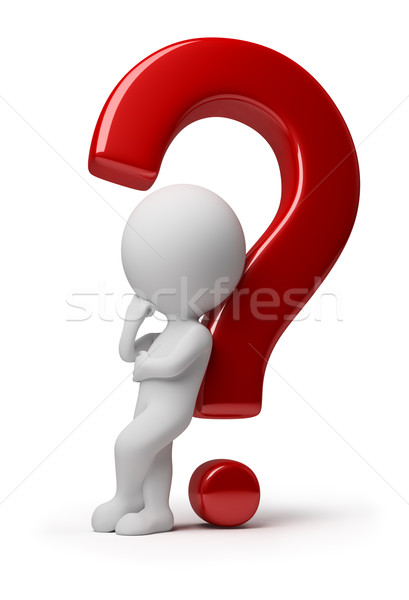 16